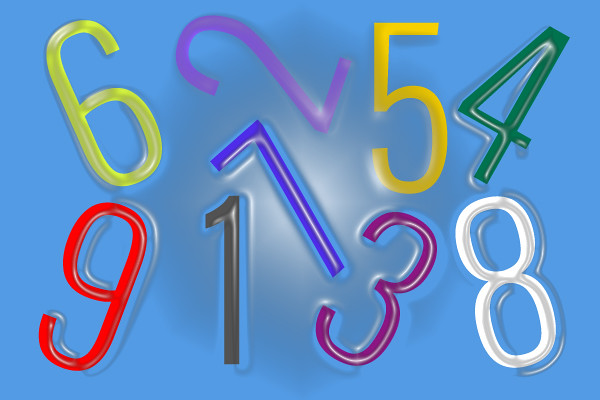 Buongiorno ragazzi
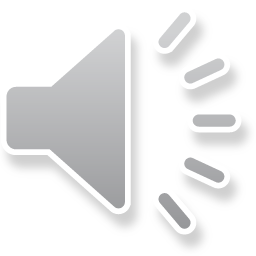 Oggi vi presenterò I GRANDI NUMERI
Questa foto di Autore sconosciuto è concesso in licenza da CC BY
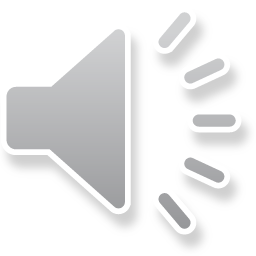 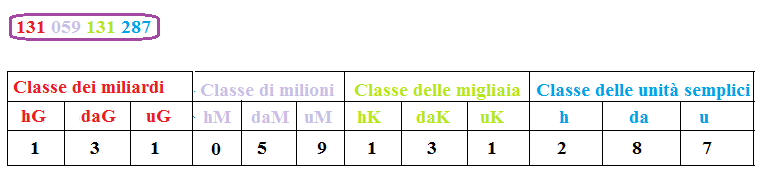 Questa foto di Autore sconosciuto è concesso in licenza da CC BY-NC-ND
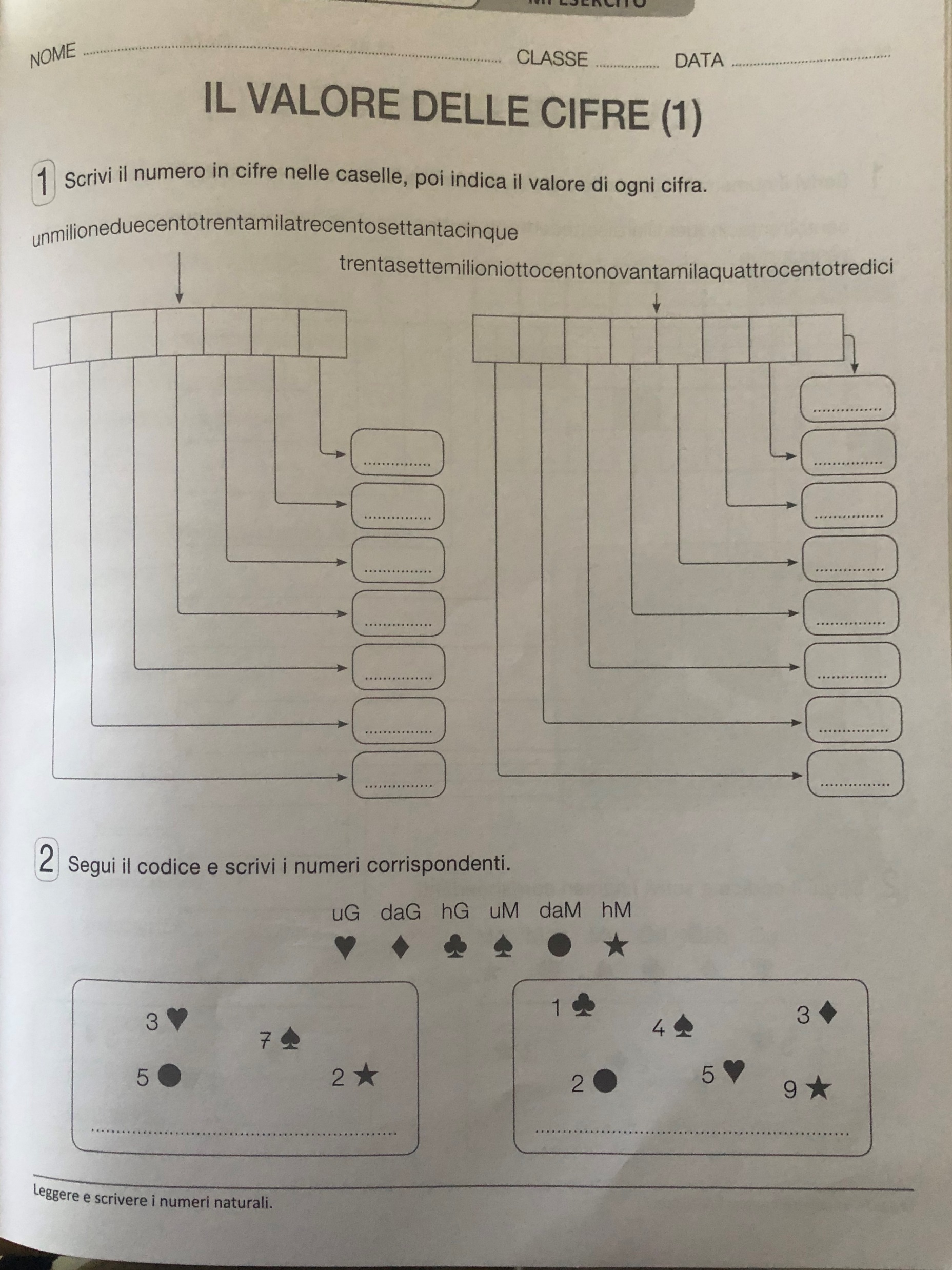 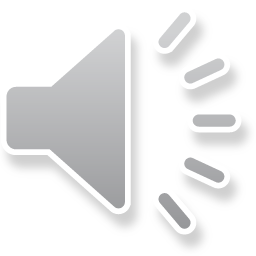